Ескелді ауданыныңбілім бөлімінің 2019 жылға арналған бюджетінің                  азаматтық бюджеті
Қарабұлақ ауылы 2019 ж.
«Ескелді ауданының білім бөлімінің» ММ  2019 жылғы бюджетінің                             үлес салмақтары. Барлығы – 4 957 744,0мың теңге
1. бөлімді ұстап тұруға -0,4%
2. жалпы білім беру мекемелерін  ұстауға-76,5%
3. білім беру жүйесін ақпараттандыру-0,5%
4. білім беру мекемелері  үшін оқулықтар мен оқу-әдістемелік кешендерді сатып алу және жеткізу»  -2,3%
5. мемлекеттік органдардың күрделі шығындары-0,1%
6. жетім баланы және ата-аналарының қамқорыңсыз қалған баланы күтіп ұстауға асыраушыларына ай сайынғы ақшалай қаражат төлемдері-0,5%
7. мектепке дейінгі білім беру ұйымдарына мемлекеттік білім беру тапсырысын іске асыруға аудандардың бюджеттеріне берілетін ағымдағы нысаналы трансферттер-3,7%
8. жетім балалар мен ата-анасының қамқорлығынсыз қалған балаларды отбасылық типтегі балалар үйлеріне және асырап алушыларға мемлекеттік қолдау-0,1%
9. мектепке дейінгі білім беру ұйымдарына мемлекеттік білім беру тапсырысын іске асыру-3,3%
10. ведомствалық бағыныстағы мемлекеттік мекемелердің және ұйымдарының күрделі шығыстары-9,9%
11. Ауыл-Ел Бесігі жобасы аясында ауылдық жерлердегі әлеуметтік және инженерлік инфрақұрлым бойынша шараларды жүзеге асыруға берілетін ағымдағы нысаналы трансферттер-3,3%
«Ескелді ауданының білім бөлімінің» ММ
2019-2021 жылдарда бөлінген бюджет қаражаты
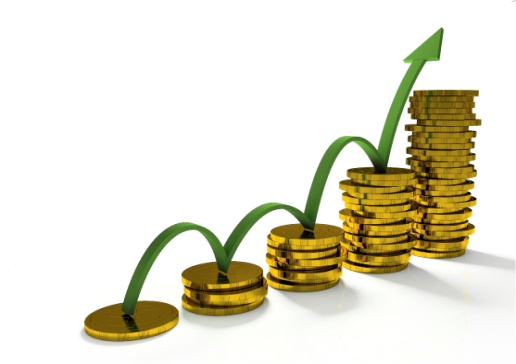